Integration Update and Composites Shop Workload
E Anderssen, J Silber
HFT Meeting
LBNL, 14-Mar, 2012
Overview
Compliance anomaly in the IDS
MSC FEA results for new material (CN60)
Production studies and advances
IDS FEM Anomalies
Load Test completed
Structure under performed in stiffness
60% expected stiffness
Still closing loop on analysis, but have solid leads
Represents some ‘beyond scope’ engineering effort
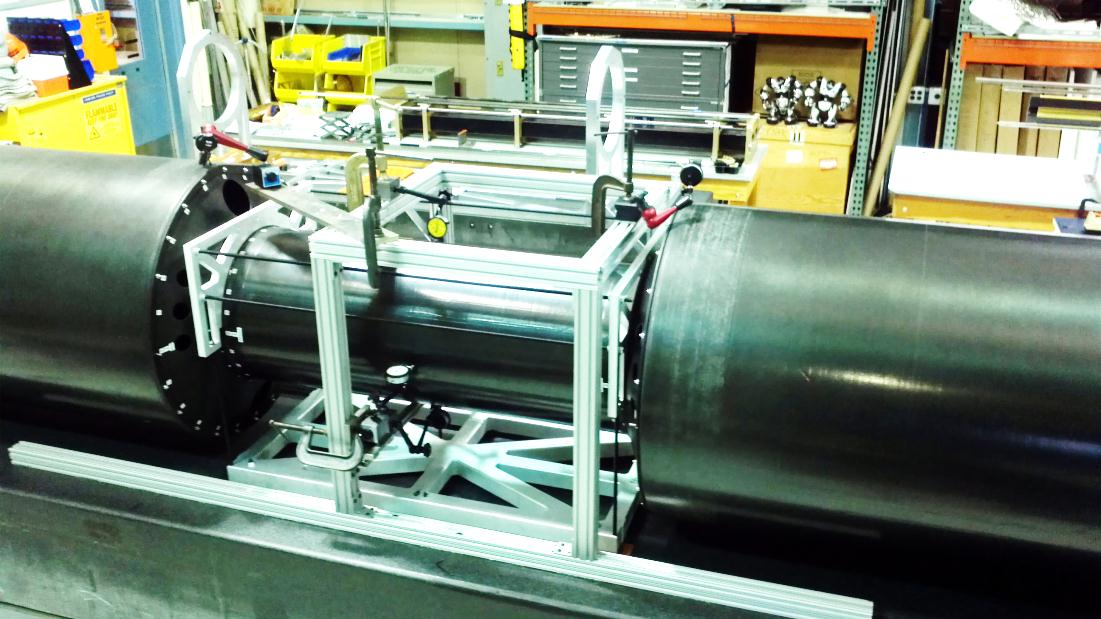 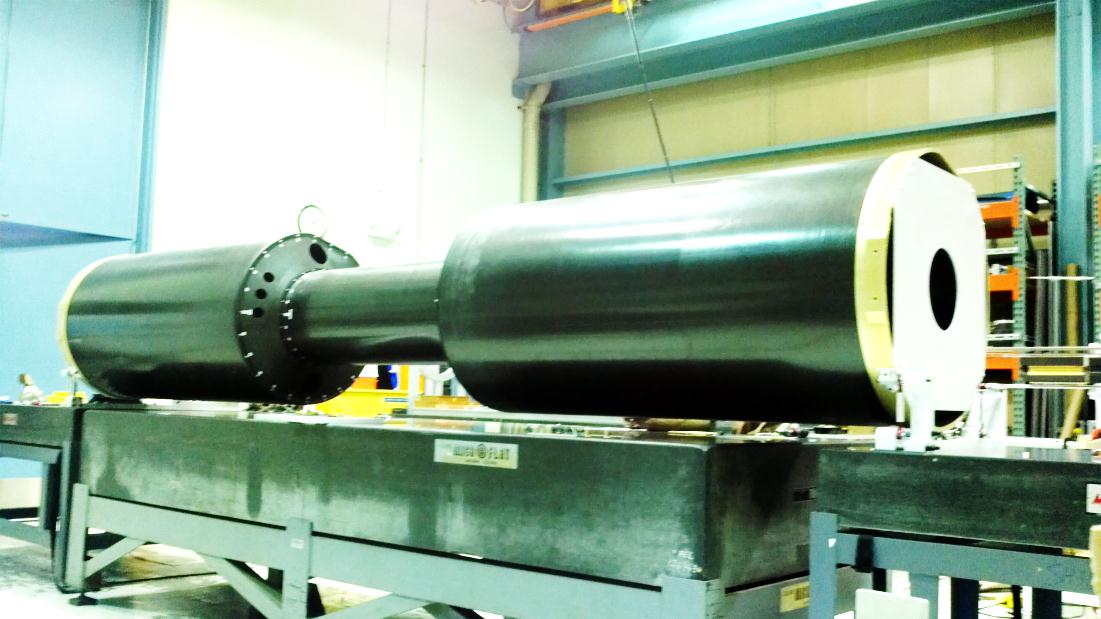 Load Test Addendum
‘Math’ is complex—percent increase adds to >100%
Explained well in document
Increased Compliance (inverse stiffness) tracked to 3 major contributors:
Constraint Adjustments
Excess Z constraint, simple error
Excess Y constraint, modified with spring constraint
Modified constraints in FEM yield measured results—vertical versus lateral deflection coupling
Material definition, specifically CN60 cloth flexure
6% error in thickness approximation (265 vs 250 microns/ply) yields ~20% change in flexural stiffness calculation
Sample bend tests used to verify—documented in addendum
Bolted Joint Compliance was modeled in increasing detail
Non-intuitive—grip is usually >>stiffer than bolt (not so here)
Flexure of Flange between bolts greater than expected—not standard
Design driven in this direction for reduced X0, but seeking improvement
Attribution of compliance
Table 2. Increase in compliance over original model and projection of cumulative effect.
For the load test, the FEM accounts for 93% of the compliance—results are within 10% of the measured results, thus acceptable for illustrating Factor of Safety
Change of Material for MSC
Minimum order for CN60 changed from 50 to 100 linear yards (twice the cost)
We usually need less than the previous minimum order, i.e. the plethora of material required evaluation
Original MSC shell designed for K13C2U (100gsm UDT)—same as OSC (planned saving on NRE)
Change of minimum order requirements changed cost optimization—material is expensive; engineering is more expensive, but  the excess CN60 cloth is less expensive than a new min order of K13C…
A man-month of engineering is also less than a new order of K13C, if CN60 proved to be good enough…
It’s not quite cost-neutral, but cloth has advantages…
Mesh
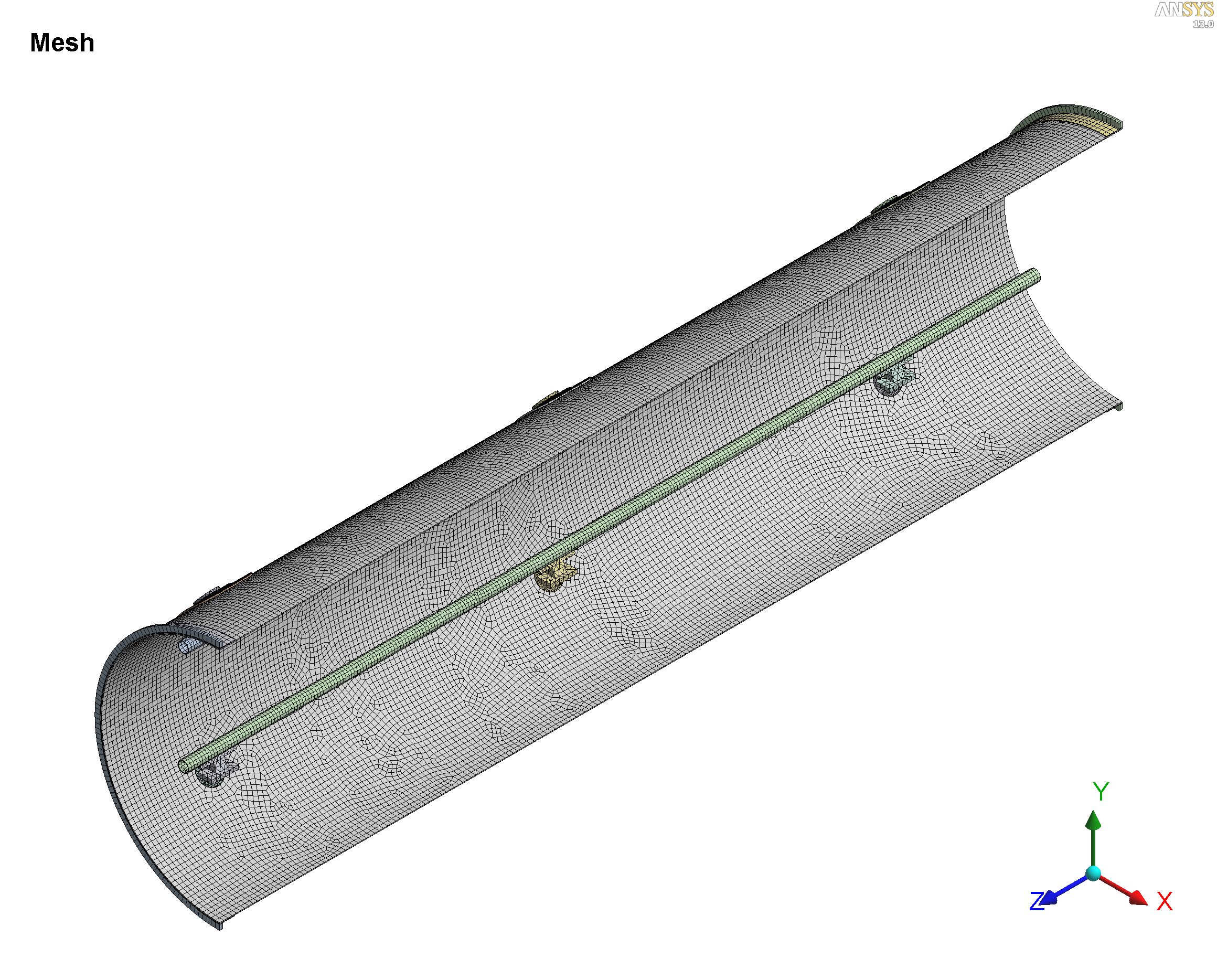 Mesh, mount pad
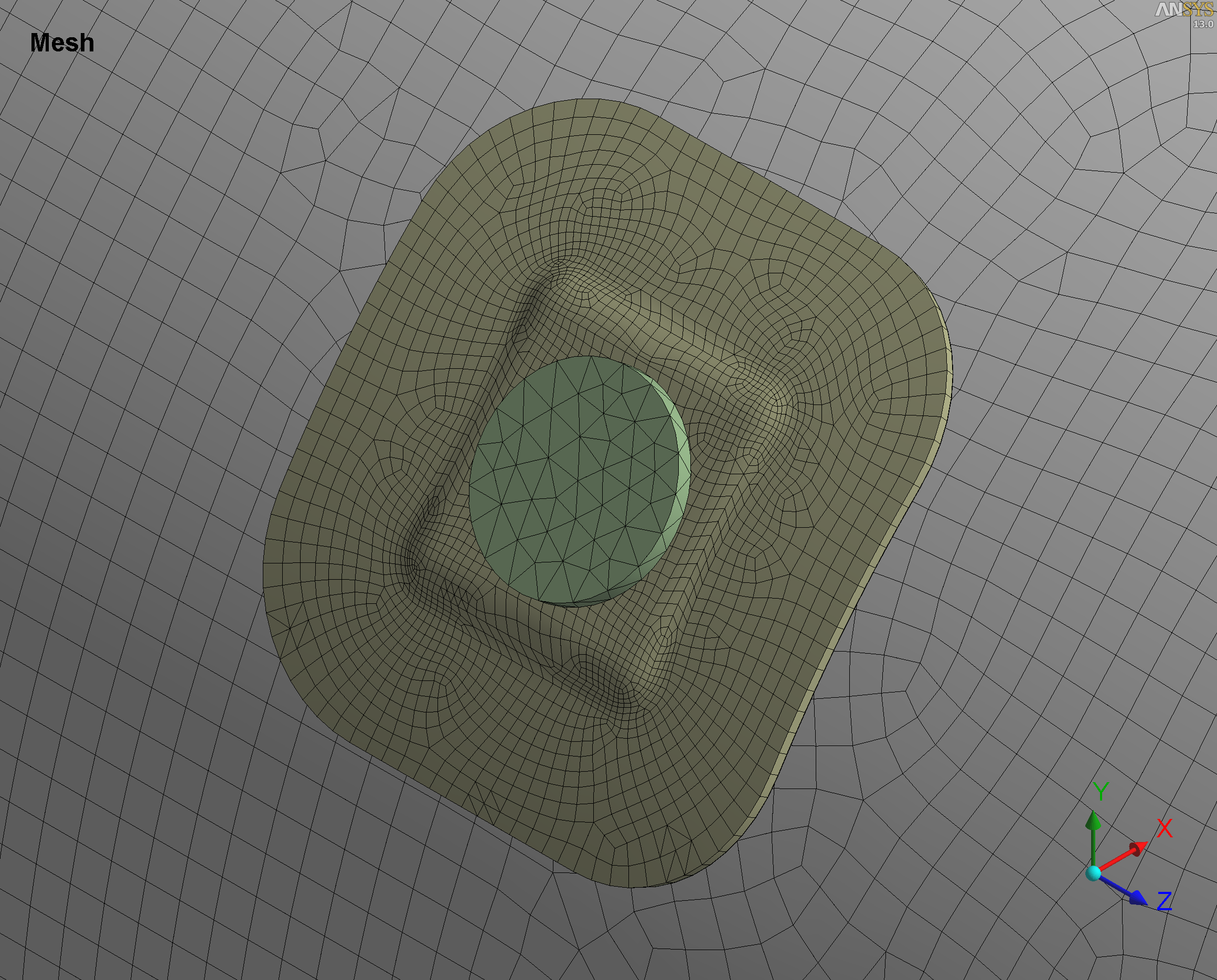 Ply stacking @ mount pad“B”
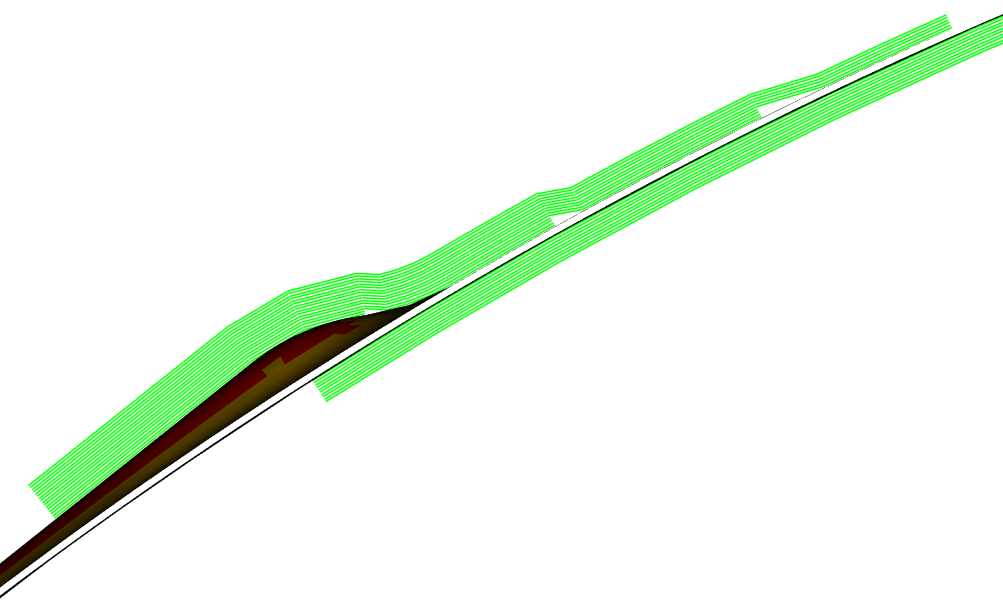 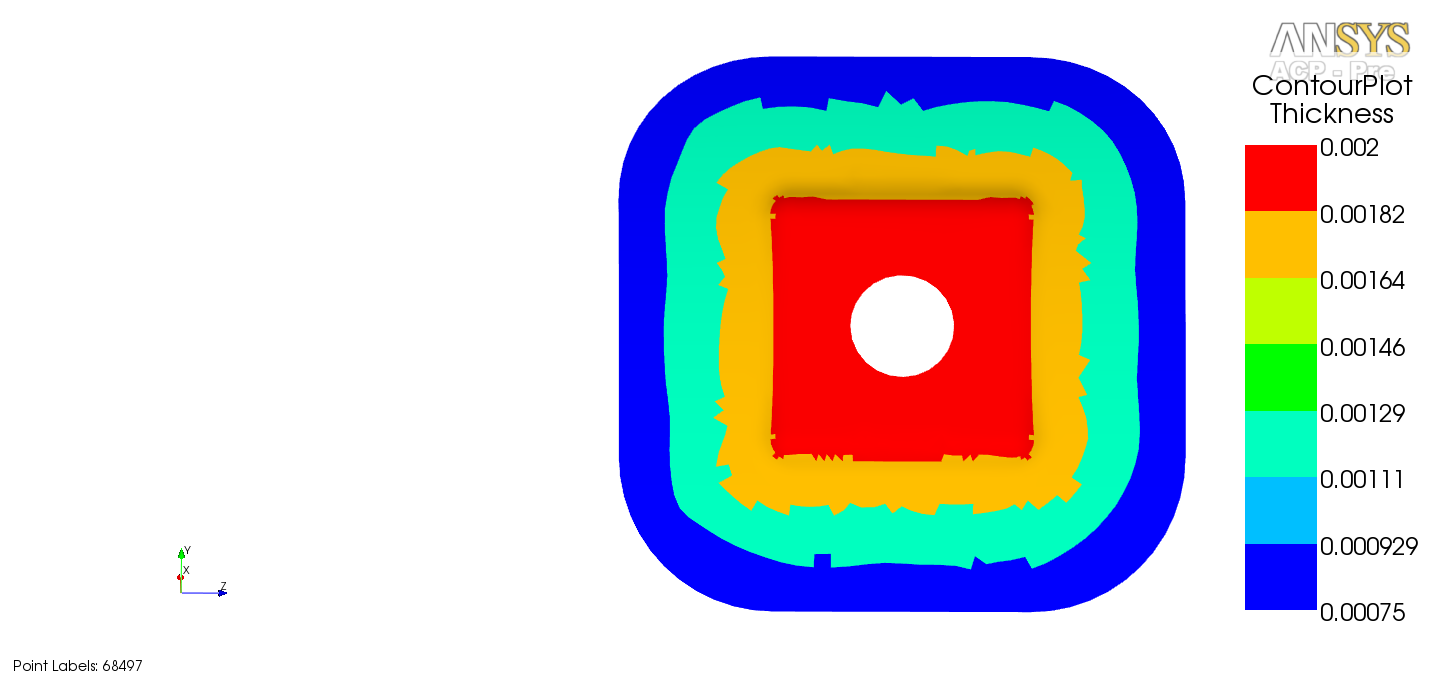 Mount pad plies
PIT plies
Uy(load at mount pad post)
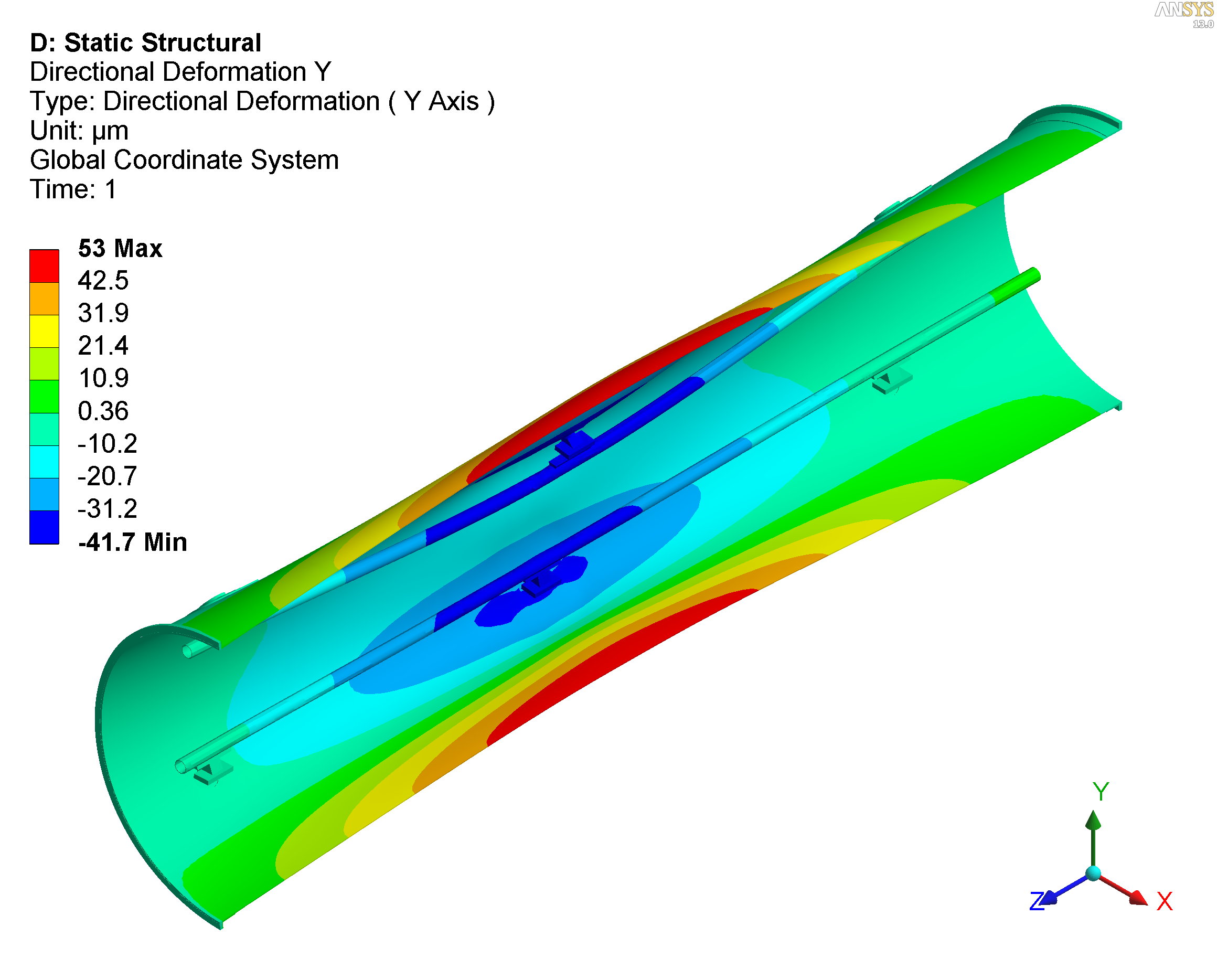 Usum(load at rail midpoint)
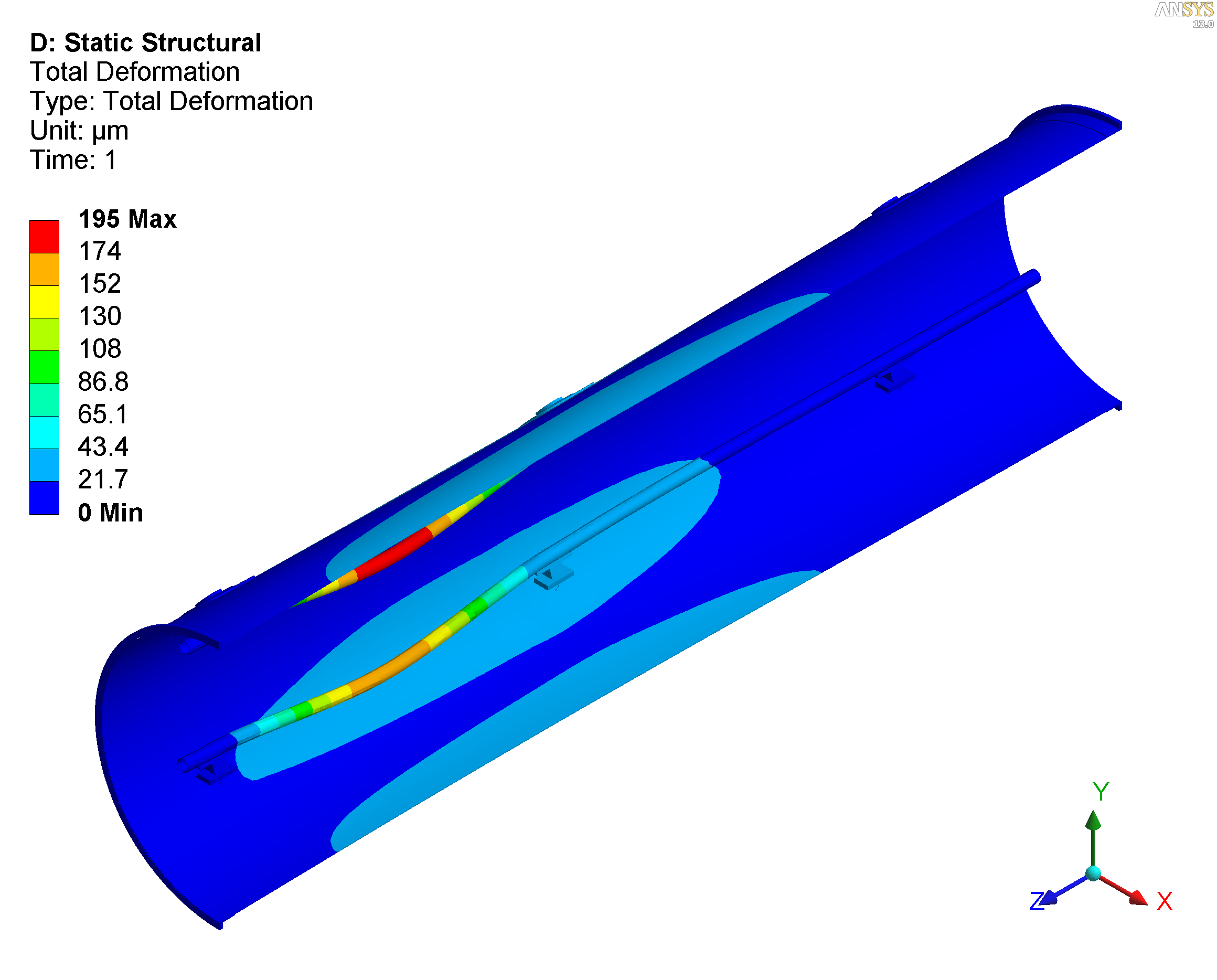 Summary of Results
Previous figures show results from mixed configurations
Deflection shapes are typical, but table above is what is planned
Max deflection is at mid-rail with loads (200 micron)
Engagement of Pixel occurs near rail supports (80 micron)
Kinematic mounts can accept 2mm misalignment (proven by test)
Minimum thickness 4-layer PIT shell with 8-layer rail mount pads handily meets requirement
PIT Shell Fabricated
Pixel Insertion Tube has been fabricated
Use of wide CN60 cloth with only 4 layers beneficial for fabrication
K13C2U shell required 4-5 man-weeks labor
CN60 shell was completed with 4-5 man-days labor
Wide material format was a factor, as well as reduced structural requirements of PIT
PIT/OSC Flanges
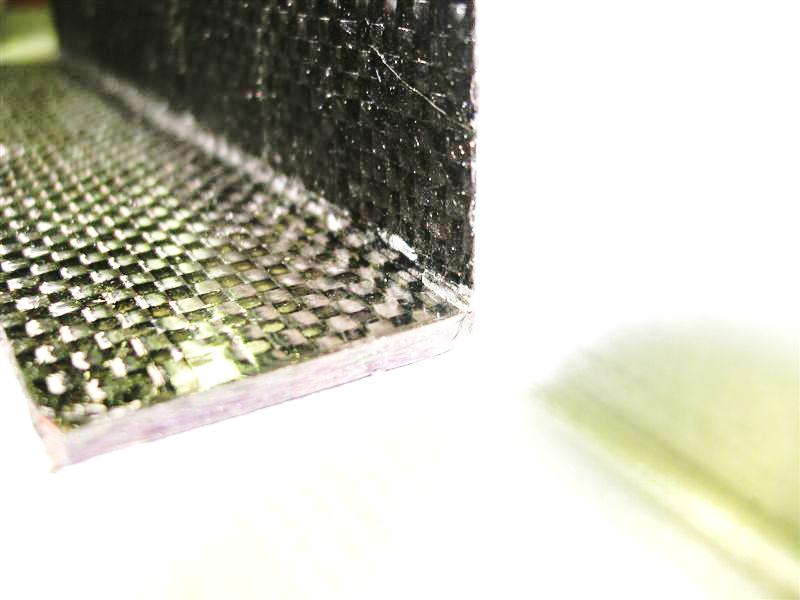 Excess CN60 allows for some fabrication experiments
Original flange design was composed of flange base with separately fabricated backing ring to build joint thickness
That’s 2 components that are fabricated and machined separately, then assembled (bonded) and their assembly later machined
We are looking at co-curing the two components (illustrated in the pics)
Co-curing is approximately the same amount of tech labor, but reduces the machining from 3 separate operations to one
Cost is essentially neutral, but schedule is better controlled by reducing operations
We’re still developing this procedure, but the flanges on the MSC are minimally loaded
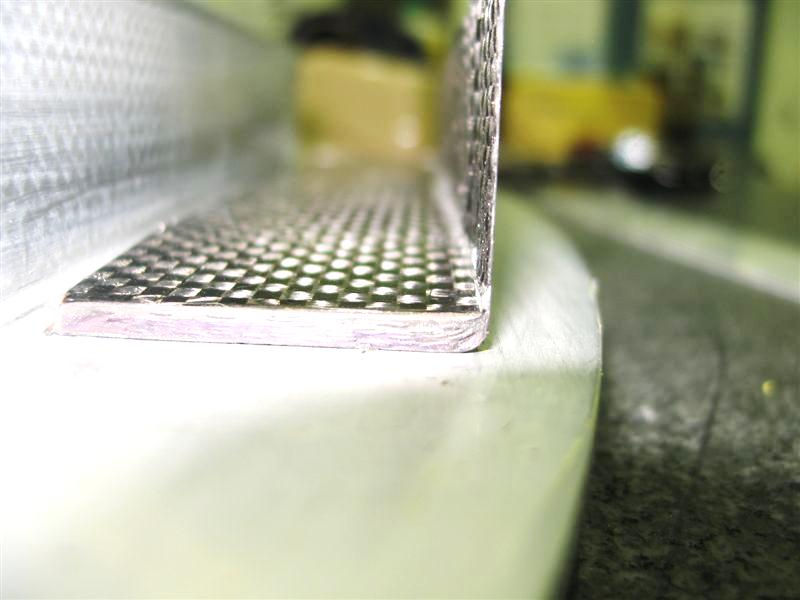 Inclined Laminate--Full Anisotropy
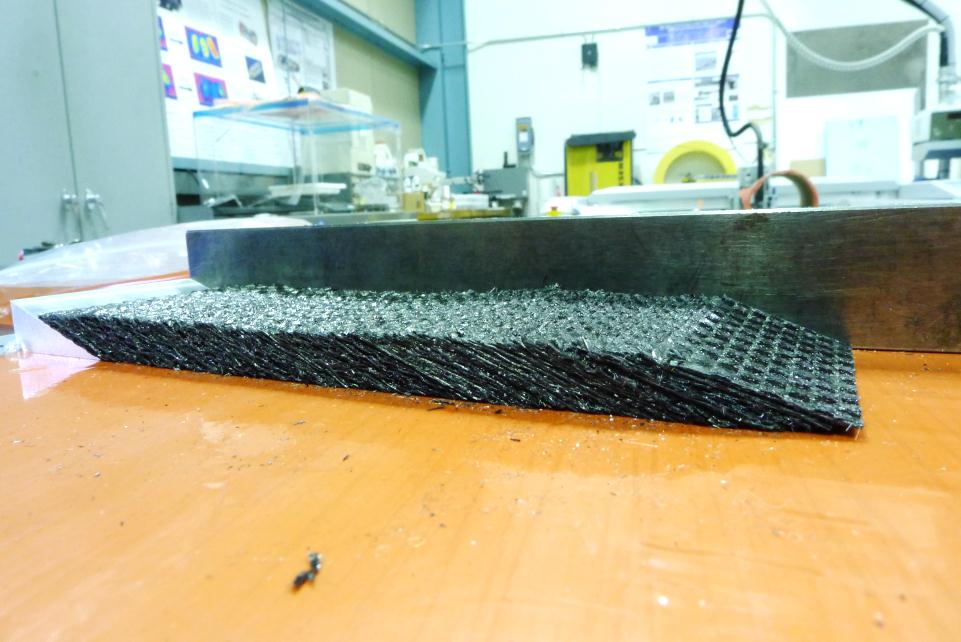 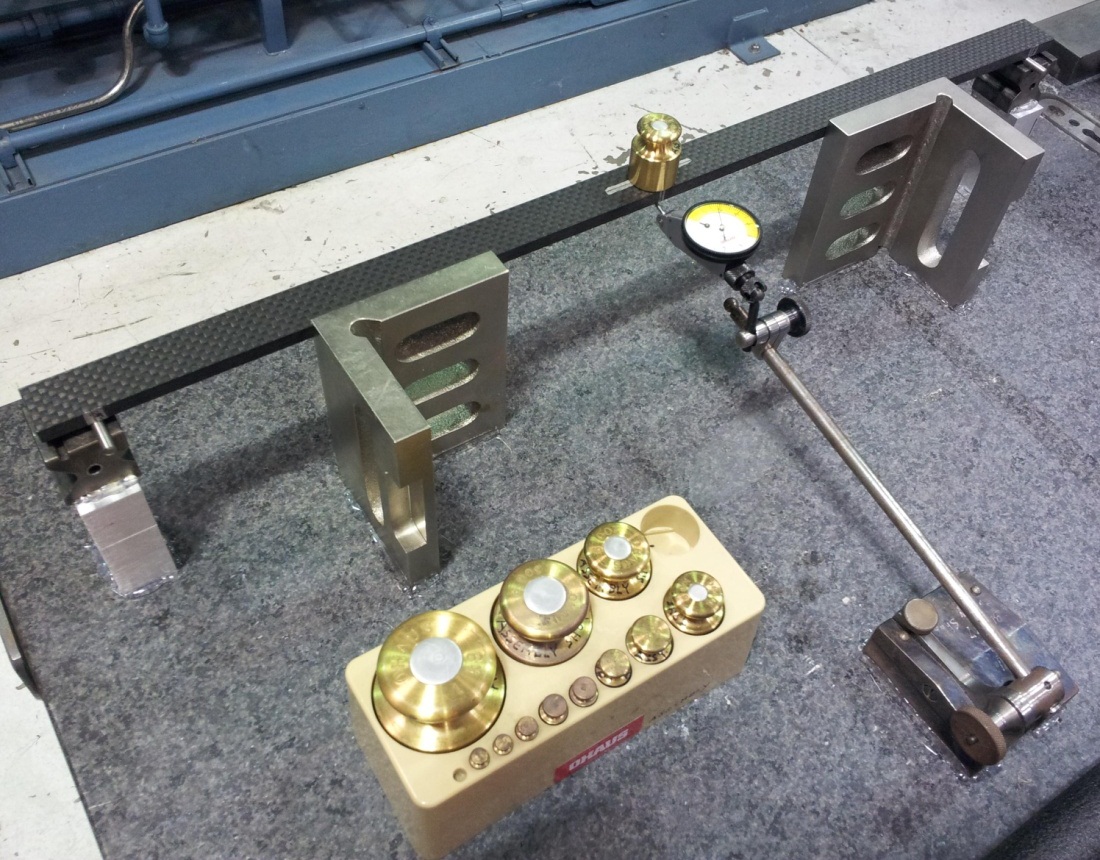 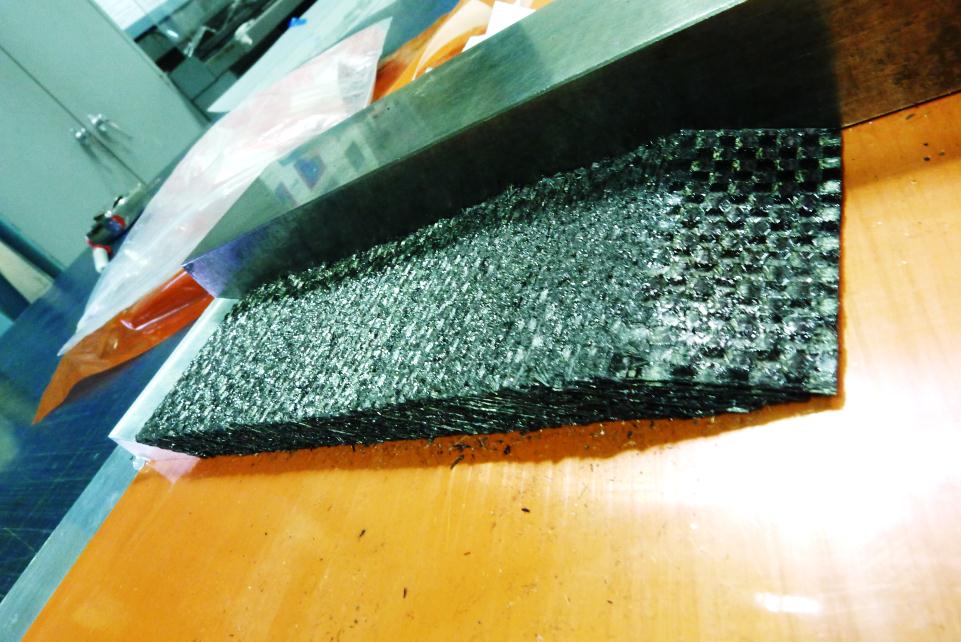 Improved S3 for flange grip
Making beam for 3&4pt bend test—compare to orthotropic laminate
Other Work this spring/summer
Speaking of work thru July
IST Ladder production ~500hrs Mtech—start in May
Pixel Mechanics, generally put off until mid June (except single sector)
No SSD work foreseen this FY
80hrs for PHENIX
Conclusion
Work on MSC is progressing well and faster than planned
Haven’t propagated this to schedule yet, but looks to significantly increase slack from present 1-2wks 
On the order of next schedule iteration (~2wks) should discuss what work can be prioritized to complete sooner
Note—most likely pixels have the highest probability (tooling and some parts on hand)
Alternate cones, and or continuing on with new OSC, MSC, etc…